Aula 9. Crise Econômica e Política Externa Brasileira
FLP0437 – Política Externa Brasileira
Instituto de Relações Internacionais – USP
Prof. Pedro Feliú
Plano de Aula
Inserção Internacional Periférica do Brasil
A Política Externa de José Sarney
Parte I
A Economia Política da Política Externa Brasileira
Três Tipos de Inserção Semi-Periférica
Inserção Internacional do Brasil
A Política Externa do Brasil transita entre os 3 tipos de Inserção:

Exemplo 1: Castelo Branco e República Dominicana

Exemplo 2: Geisel e URSS, China e Angola

Exemplo 3: Rodada Doha 2008 Lula
Diferença entre os países em desenvolvimento:
Industrialização e Complexidade Econômica x Exportação de Commodities 
Dependência de Ajuda Externa e Laços Comerciais Concentrado
Ação Coletiva
Exemplos (Lima, 1990)
Japão = IV; Sistema de Defesa Ocidental
EUA para América Latina anos 50 = I, II e III
América Latina = V e VI
Economia Política da PEB
Parte II
A Política Externa no governo Sarney
Contextos Interno e Externo
Dívida Externa Brasileira
Balanço de Capitais:  entrada e saída de comércio de bens e serviços, pagamentos de transferências; conta capital e financeira ( transferências de patrimônio por migrantes , Investimento Direto, Investimento em Carteira, Derivativos e Outros Investimentos.  FMI e empréstimos também
EUA – Fator Sistêmico
Reativação do Multilateralismo
PEB Sarney
Mudança na Política de Direitos Humanos – democratização -  Brasil adere a acordos no âmbito da ONU e OEA (convenção contra a tortura, por exemplo)
Reatamento de Relações com Cuba – 1986
Grupo de Apoio a Contadora (resolução dos conflitos centro-americano e rechaço a intervenção de Reagan – Granada)
Grupo do Rio – Substitui a contadora e funciona como fórum genuinamente latino-americano – 1986
Aproximação à América Latina – Sarney visita todos na AS
Brasil - Argentina
Diplomacia Presidencial – Sarney e Alfonsín  
1988 – Tratado do mercado comum Argentina – Brasil
Sarney visita as instalações nucleares secretas de Picalneyeu
Integração Regional para além do comércio (formato ALADI)
Argentina importante parceiro comercial
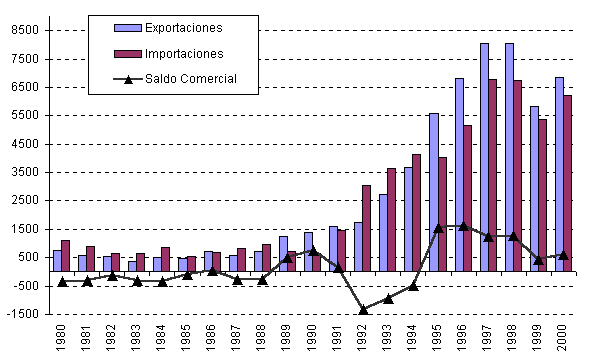 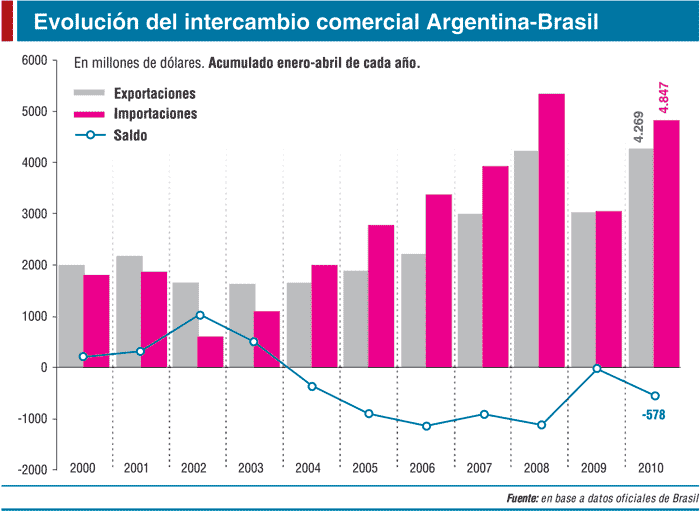 Brasil - EUA
Relação Comercial Deteriorada – Ações Anti-Dumping (aviões, calçados); Propriedade Intelectual (farmacêuticos)
Sarney visita em 1986 – contornar o problema comercial
1987 – Declaração da Moratória
1988 – Acordo com os Credores
 Atenção dos EUA na América Central e México (presidente Salinas (PRI) inicia negociações do NAFTA)
Universalismo Continuado
1988 Sarney visita a URSS de Gorbatchev
Aproximação Espacial com a China
Cooperação Econômica e Financeira com o Japão
Brasil volta ao Conselho de Segurança
Aprovação das ZOPACAS no CSONU
Início das pretensões de reforma do CSONU
Pretensão ao CSONU
Brasil – África Portuguesa
Auge das relações econômicas tinha sido no final dos 70 e início dos 80
A crise econômica gerou esfriamento das relações: crise na África Subsaariana e fim dos subsídios às exportações brasileiras
 Sarney foca na cooperação política para manterem ativos os canais que ligam o Atlântico Sul
Cúpula de São Luiz do Maranhão: Criação do Instituo da Língua Portuguesa (1989) – início da CPLP
Ampliação e consolidação das sanções antiapartheid em 1985
Meio Ambiente
Conferência de Estocolmo 1972:



Queimadas na Amazônia 1987 e 1988: repercussão internacional (BM)
Organização da Sociedade Civil: Chico Mendes (1988), ONGs (SOS Mata Atlântica), imprensa...
Programa Nossa Natureza: ligar pobreza ao dematamento, embrião de RIO 92.